Multi Subsystem Software Pathfinders
August 16, 2017
Agenda
Review existing draft schedule and logic
Discuss details and logistics for upcoming fall activities
Plan forward
next meetings
LCR to baseline activities
LSST2017 - Tucson, AZ - August 14 - 18, 2017
2
Draft Schedule
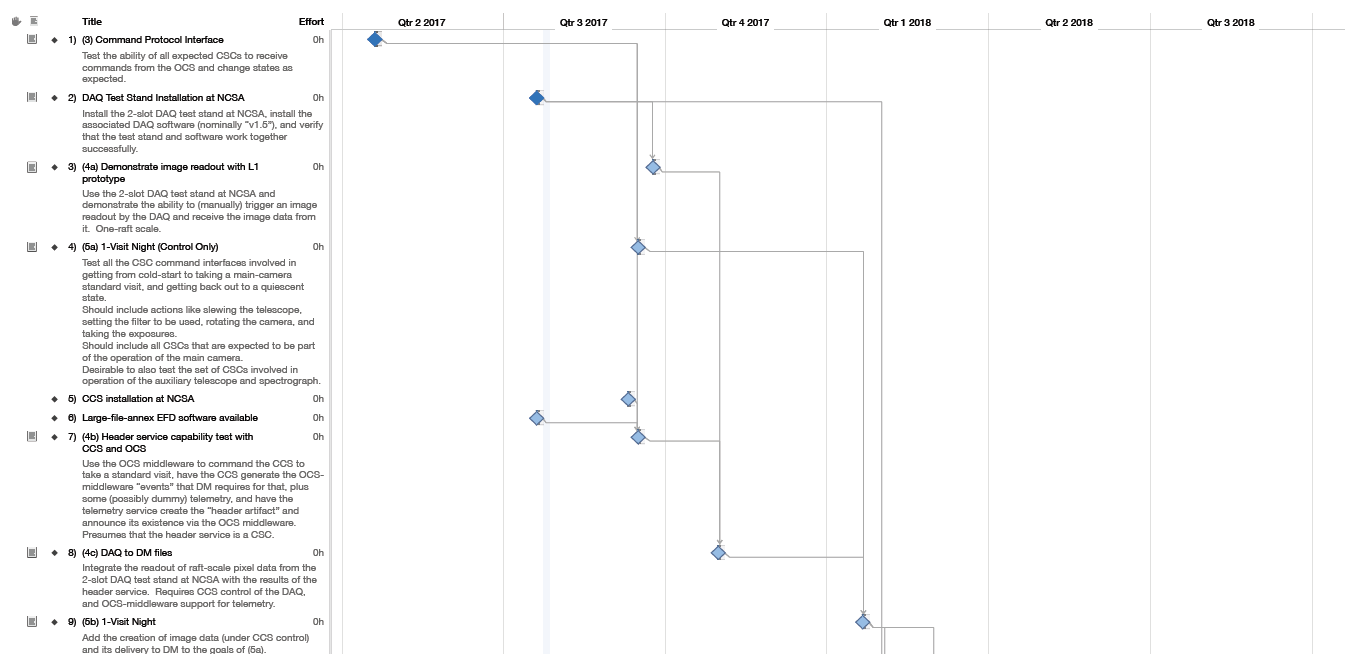 See PDFs on meeting page
LSST2017 - Tucson, AZ - August 14 - 18, 2017
3
Details being developed on Confluence
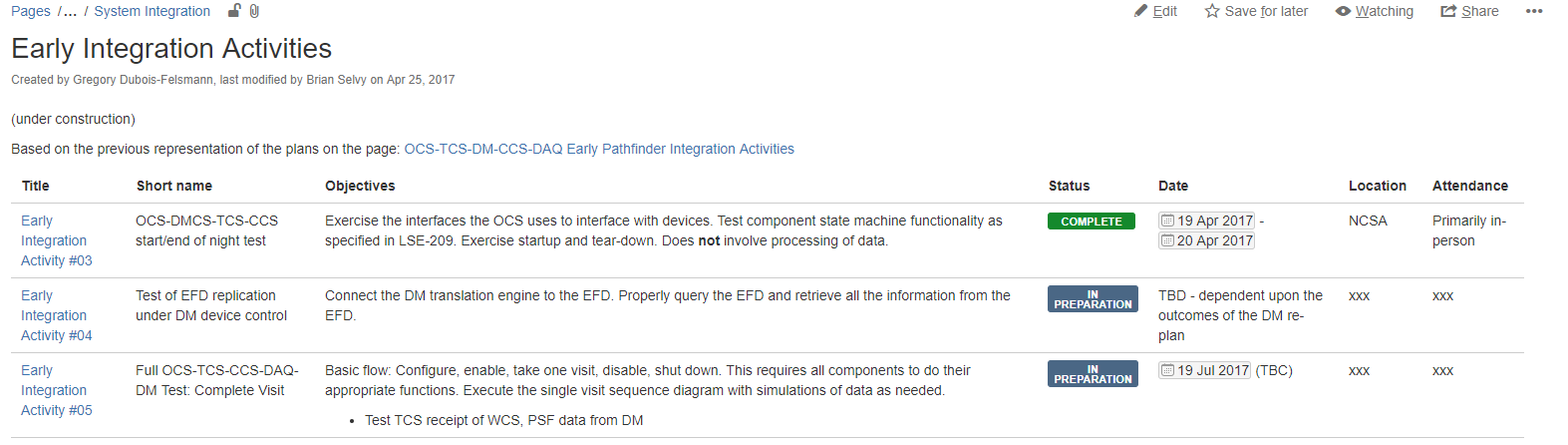 https://confluence.lsstcorp.org/display/SYSENG/Early+Integration+Activities
In Work
LSST2017 - Tucson, AZ - August 14 - 18, 2017
4